如何召开一个有效的班前会
博富特咨询
全面
实用
专业
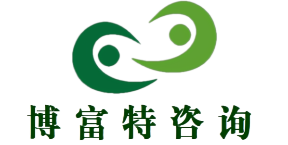 关于博富特
博富特培训已拥有专业且强大的培训师团队-旗下培训师都拥有丰富的国际大公司生产一线及管理岗位工作经验，接受过系统的培训师培训、训练及能力评估，能够开发并讲授从高层管理到基层安全技术、技能培训等一系列课程。
 我们致力于为客户提供高品质且实用性强的培训服务，为企业提供有效且针对性强的定制性培训服务，满足不同行业、不同人群的培训需求。
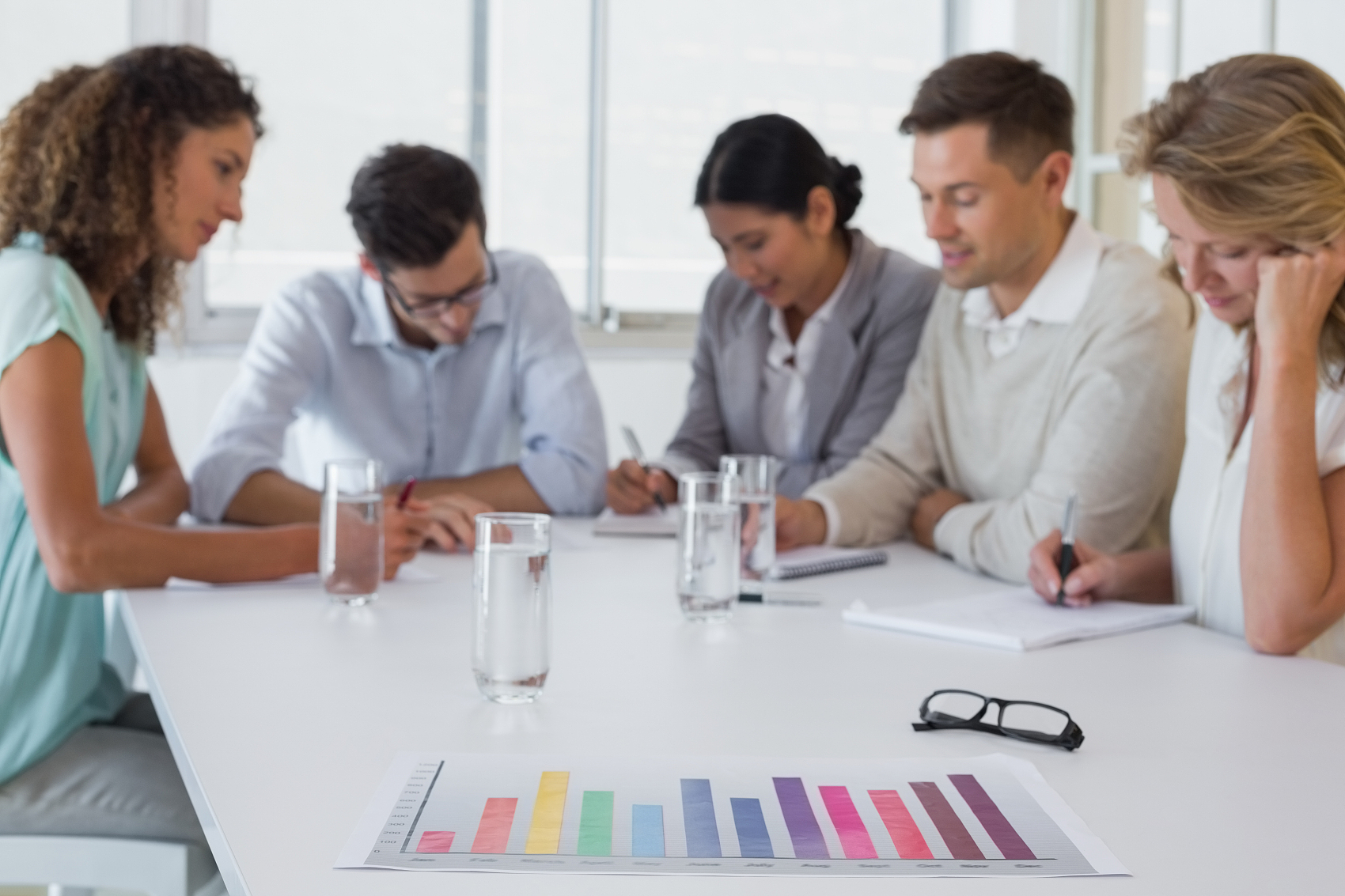 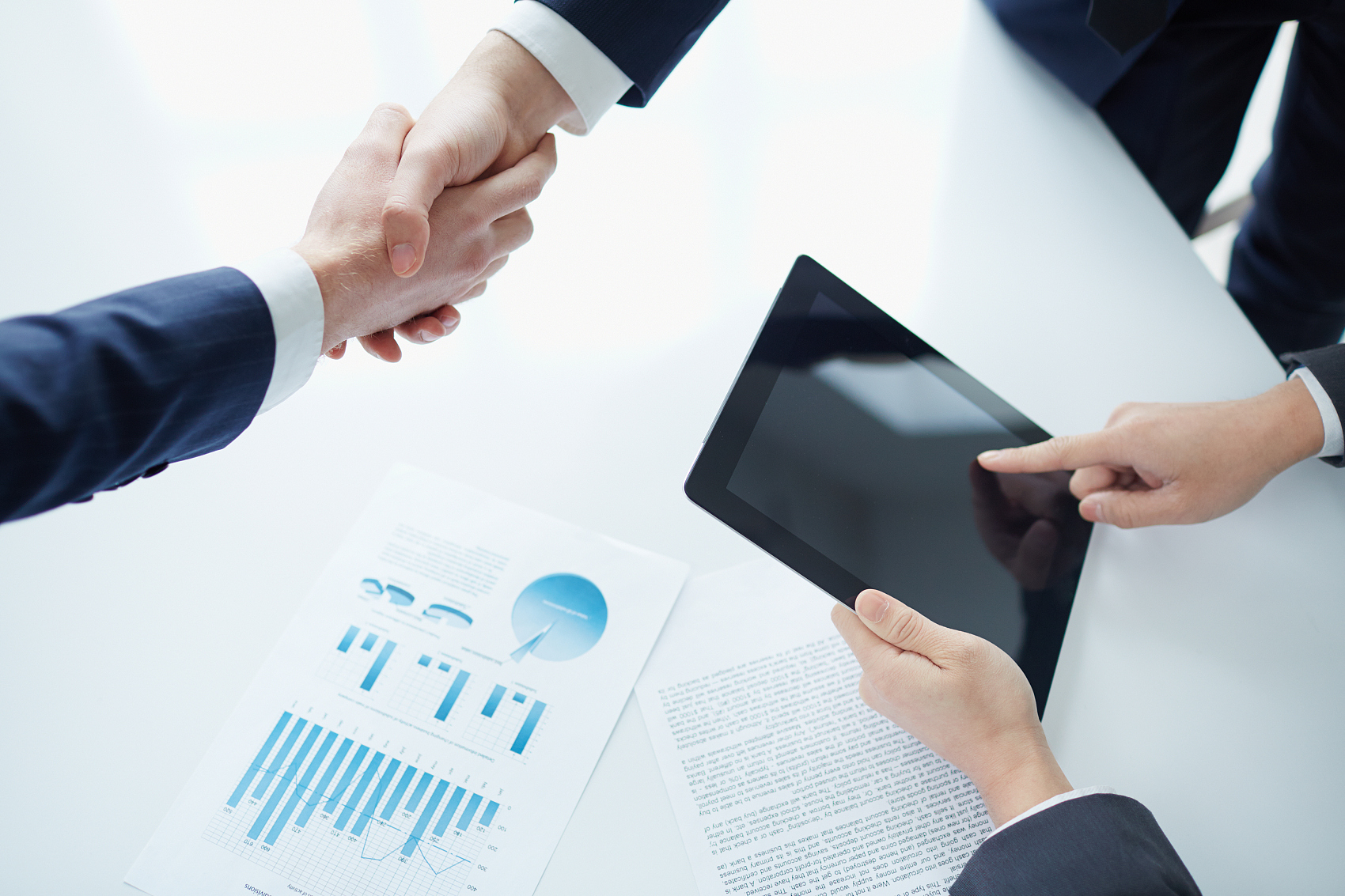 博富特认为：一个好的培训课程起始于一个好的设计,课程设计注重培训目的、培训对象、逻辑关系、各章节具体产出和培训方法应用等关键问题。
1、班前会定义
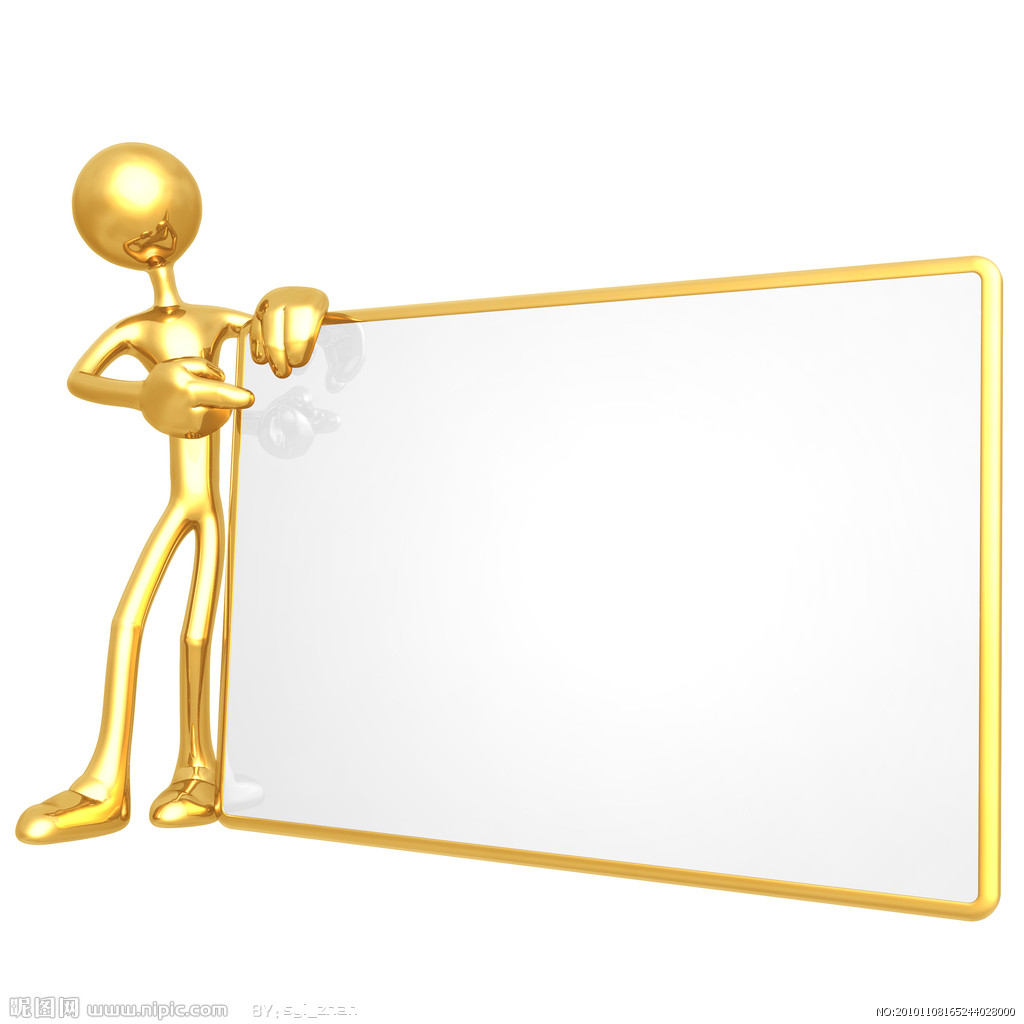 班前会是：
由班长主持运营
以班组为单位，
在工作开始之前，
在指定的地点，
班组成员集合在一起召开的工作准备会议。
一、班前会的定义和价值
一、班前会的定义和价值
2、班前会价值
有利于团队
提升士气和凝聚力
促进经验交流和分享
员工技能培训
愉快开始一天的生产作业
有利于现场管理的
工作的布置
任务的达成
重要通知的传达
有利于班长
树立威信
提高沟通表达能力
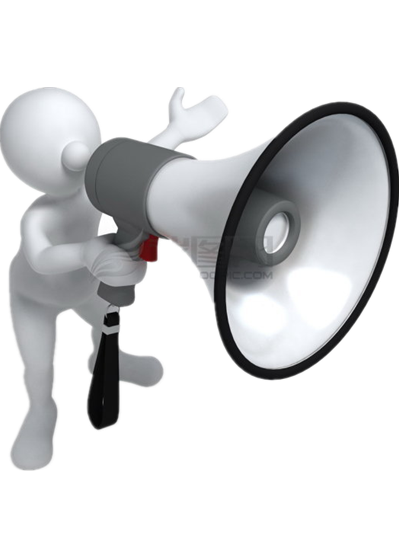 一、班前会的定义和价值
班前会的核心价值总结
班前会是现场管理的基础
对现场管理控制的“人 机 料 法 环”起着计划和检核作用
班前会能有效提高员工士气，增强团队凝聚力，是班组建设的重要工具之一。
一、班前会的定义和价值
班前会班前会的目的是为了更好的传达管理信息，
加强人员之间的沟通交流，增强每个团队的凝聚力和向心力，提高工作质量与效率，使每位员工每天都能轻松高效的工作、快乐的工作，
2.1 班前会的内容——应该讲什么
二、如何召开一个有效的班前会
四必讲
讲人员
讲任务
员工出勤情况
员工精神状态
上一班生产情况、设备状况和存在的问题
当班生产计划安排
讲标准
讲安全
按操作规程实施作业
工艺技术变更的提醒和培训
岗位安全防护要点、注意事项、处理方法
安全隐患的提醒
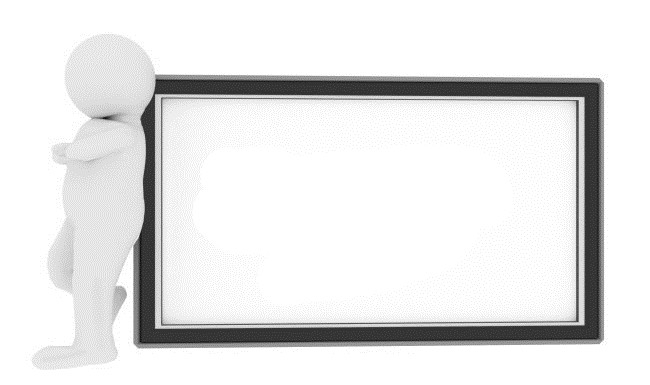 2.2   班前会流程
二、如何召开一个有效的班前会
第一步    准备
细则：
1、获取信息
2、记录要点
“昨日生产总结”、“当班生产计划”、“公司/车间通知”
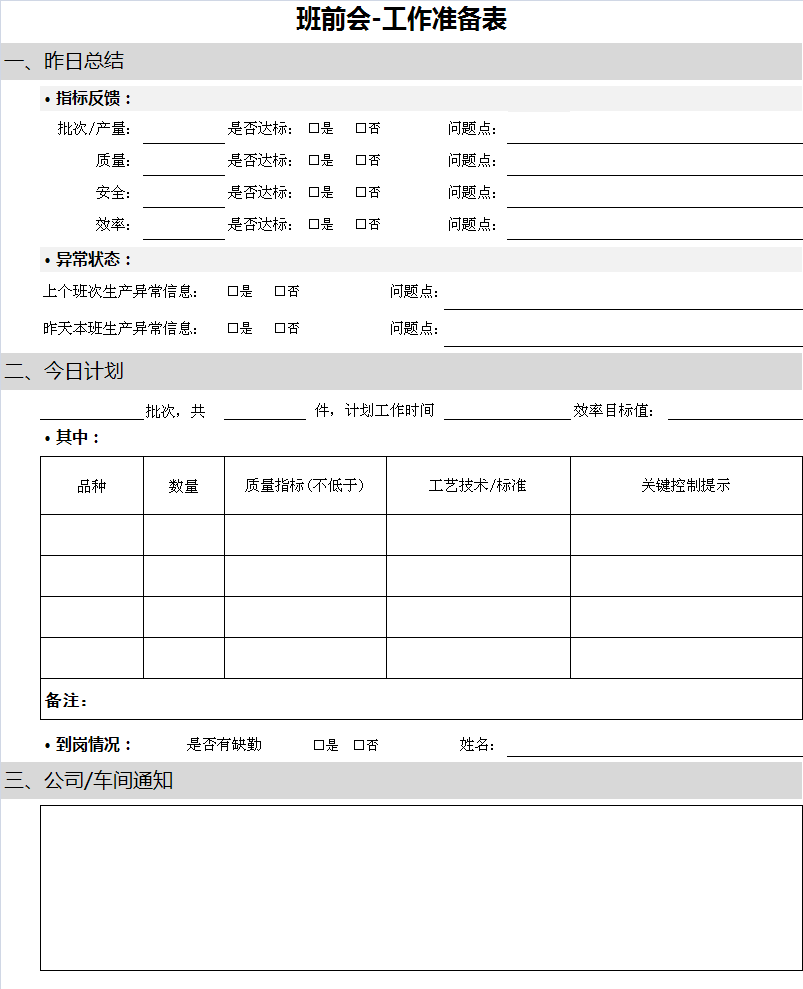 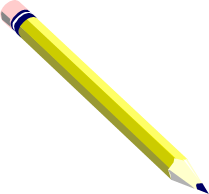 工作准备表
第二步    集合
关键控制点
细则：
1、整队问好
2、报数/点到
3、记录考勤
列队整齐
队形确保班长能关注到每位员工。
二、如何召开一个有效的班前会
队形（一）
队形（二）
队形（三）
队形（四）
主持人
班组成员
第二步    集合
关键控制点
列队整齐
队形确保班长能关注到每位员工。
有效激发员工士气：如发现员工状态不佳，可再次进行整队问好。
细则：
1、整队问好
2、报数/点到
3、记录考勤
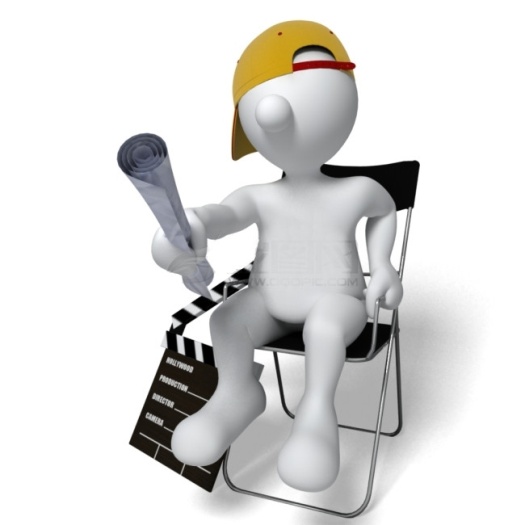 二、如何召开一个有效的班前会
第二步    集合
关键控制点
细则：
1、整队问好
2、报数/点到
3、记录考勤
报数：如队列有多排，建议各排同时报数
点到：一般适用于人数在12-15人以内的
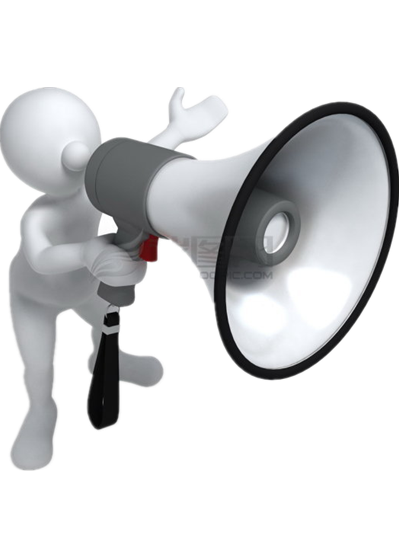 二、如何召开一个有效的班前会
二、如何召开一个有效的班前会
第三步    总结&计划
关键控制点
细则：
1、总结昨日工作状况
2、安排当日工作计划/指标
3、提示关键控制点
4、传达公司/车间重要通知
5、提问/反馈
有效反馈昨日本班工作指标（Q.C.D.S等）。                
总结成绩和问题点，不超过三项
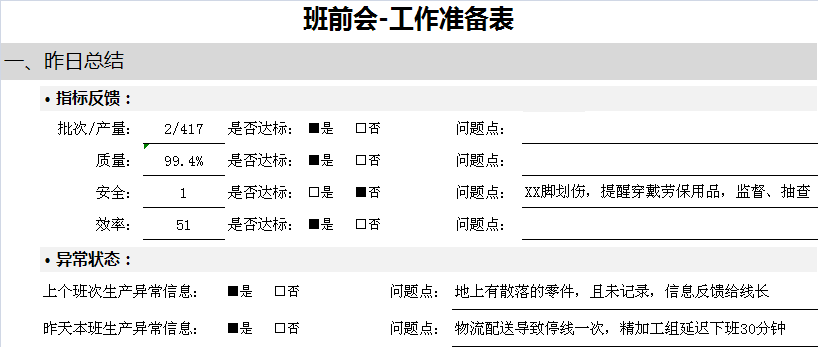 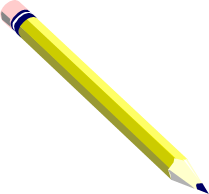 第三步    总结&计划
二、如何召开一个有效的班前会
关键控制点
有效反馈昨日当班工作指标（Q.C.D.S等）
总结成绩和问题点，不超过三点
建议使用特定手势来表达数字“1、2、3“
细则：
1、总结昨日工作状况
2、安排当日工作计划/指标
3、提示关键控制点
4、传达公司/车间重要通知
5、提问/反馈
手势“1”
手势“2”
手势“3”
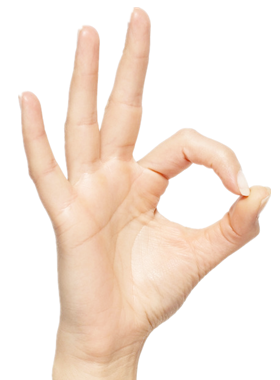 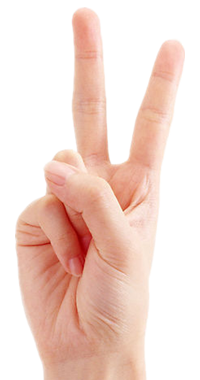 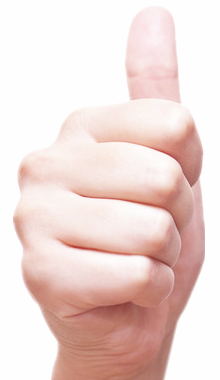 第三步    总结&计划
二、如何召开一个有效的班前会
细则：
1、总结昨日工作状况
2、安排当日工作计划/指标
3、提示关键控制点
4、传达公司/车间重要通知
5、提问/反馈
关键控制点
工作计划包括当班生产品种、数量、质量、效率等目标值
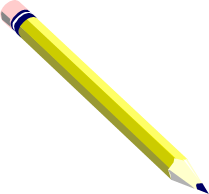 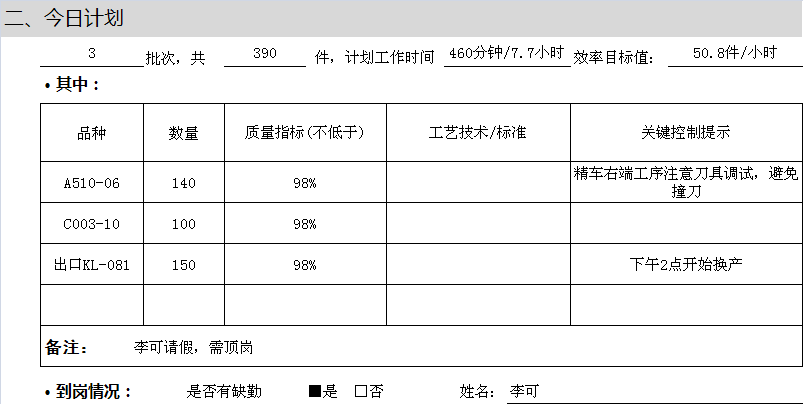 第三步    总结&计划
二、如何召开一个有效的班前会
细则：
1、总结昨日工作状况
2、安排当日工作计划/指标
3、提示关键控制点
4、传达公司/车间重要通知
5、提问/反馈
关键控制点
重点提示“人/机/料/法/环”的变更，并提出应对的措施
建议总共不超过3项 ，使用特定手势来表达数字“1、2、3“
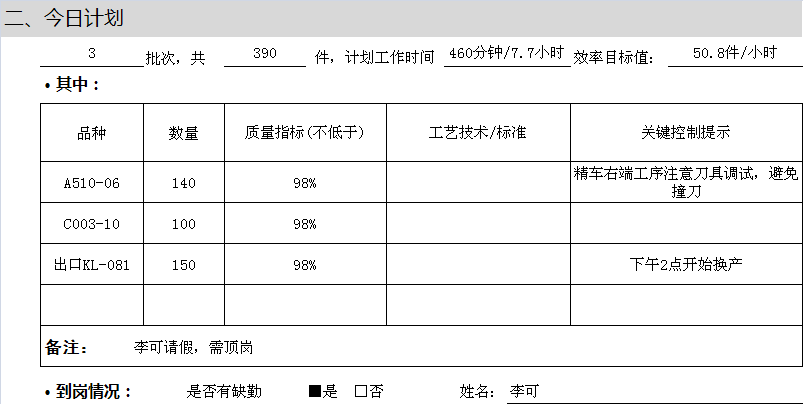 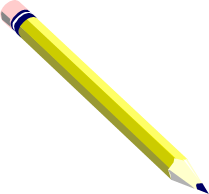 第三步    总结&计划
二、如何召开一个有效的班前会
关键控制点
细则：
1、总结昨日工作状况
2、安排当日工作计划/指标
3、提示关键控制点
4、传达公司/车间重要通知
5、提问/反馈
通知传达准确、及时
对员工的疑问，应及时回馈并从正面引导
第三步    总结&计划
细则：
1、总结昨日工作状况
2、安排当日工作计划/指标
3、提示关键控制点
4、传达公司/车间重要通知
5、提问/反馈
关键控制点
确保员工对当班计划、指标、关键点要点清楚
当员工复述不准确时，立即纠正
参考话术：

“大家对今天班前会的内容还有什么问题吗？”
“请XXX帮我们复述一下今天本班的生产计划。”
“请YYY带我们回顾一下今天本班的关键控制点有哪些？”
二、如何召开一个有效的班前会
第四步    激励
关键控制点
细则：
1、员工分享/员工培训
2、鼓舞士气
建议至少每周一次
提前让分享者做好准备。
关注：优秀员工、新员工和有进步的员工
二、如何召开一个有效的班前会
第四步    激励
关键控制点
细则：
1、员工分享/员工培训
2、鼓舞士气
饱满的精神状态
积极向上的语言
二、如何召开一个有效的班前会
第五步    上岗
关键控制点
细则：
1、齐呼团队口号
2、宣布作业开始
选择精炼易上口、体现企业文化的口号
全队士气高昂，整齐高呼
切不可使用“散会”或“结束”作为结束语
有志者事竟成，我行动我定能
精益制造，步步为赢
齐心合力，共创佳绩
超越自我，追求卓越
二、如何召开一个有效的班前会
知识卡片
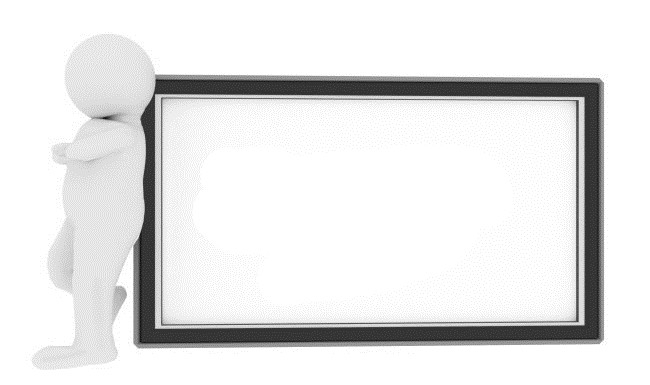 细   则
感谢聆听
资源整合，产品服务
↓↓↓
公司官网 | http://www.bofety.com/
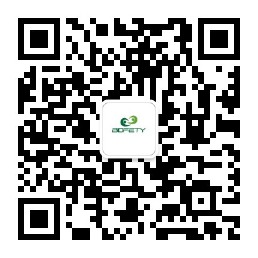 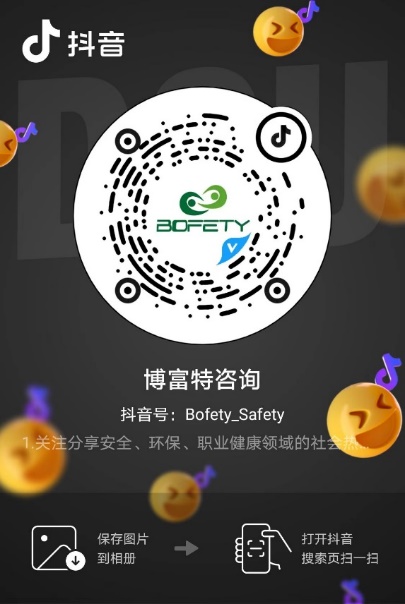 如需进一步沟通
↓↓↓
联系我们 | 15250014332 / 0512-68637852
扫码关注我们
获取第一手安全资讯
抖音
微信公众号